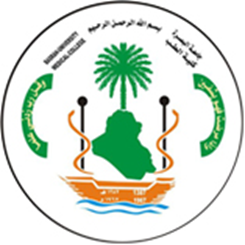 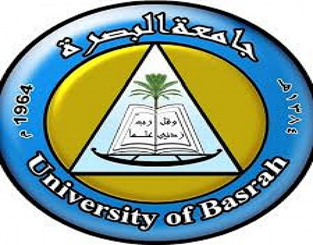 Inherited metabolic liver diseases
Dr. Muntadher Abdulkareem Abdullah
M.B.Ch.B,CABM,FIBMS,FIBMS(GE.&HEP.)
Inherited metabolic liver diseases include group of disorders :
1.Heridetary haemochromatosis
2.Wilson disease
3. Alpha one antitrypsin deficiency
4.Glycogen storage diseases
5. Congenital Disorders of Glycosylation
6. Porphyrias 
7. Tyrosinemia
8. Urea Cycle Defects
9. Bile Acid Synthesis and Transport Defects
10. CF
11. Mitochondrial Liver Diseases
Haemochromatosis
Haemochromatosis is a condition in which the amount of total  body iron is increased; the excess iron is deposited in, and  causes damage to, several organs, including the liver.



 It may be  primary or secondary to other diseases
Hereditary haemochromatosis
iron is deposited throughout the body

The important organs involved are the liver, pancreatic islets, endocrine glands, joints and heart. 

In the liver iron deposition occurs first in the periportal hepatocytes, extending later to all hepatocytes. 
The gradual development of fibrous septa leads to the formation of irregular nodules, and finally regeneration results in macronodular cirrhosis.
Causes of haemochromatosis
Primary haemochromatosis
• Hereditary haemochromatosis
• Congenital acaeruloplasminaemia
• Congenital atransferrinaemia

Secondary iron overload
• Parenteral iron loading (e.g. repeated blood transfusion)
• Iron-loading anaemia (thalassaemia, sideroblastic anaemia, pyruvate 
kinase deficiency)
• Liver disease

Complex iron overload
• Juvenile haemochromatosis
• Neonatal haemochromatosis
• Alcoholic liver disease
• Porphyria cutanea tarda
• African iron overload (Bantu siderosis)
Pathophysiology
Autosomal recessive trait
Approximately  90% of patients are homozygous for a single point mutation  resulting in a cysteine to tyrosine substitution at position 282 (C282Y) in the HFE protein, which has structural and functional  similarity to the HLA proteins.

A histidine-to-aspartic acid mutation at position 63 (H63D) in HFE causes a less severe form of haemochromatosis that is most commonly found in patients who are compound heterozygotes also carrying a C282Y mutated allele.
Fewer than 50% of C282Y homozygotes will develop  clinical features of haemochromatosis; therefore, other factors must also be important.
Iron loss in menstruation and pregnancy can delay the onset of HHC in females
The disease is caused by increased absorption of dietary iron.

Clinical features:
Symptomatic disease usually presents in men over 40 years  of age.
 Features of liver disease (often with hepatomegaly) 
Type 2 diabetes
 Heart failure. 
Fatigue and arthropathy are  early symptoms but are frequently absent.
 Leaden-grey skin  pigmentation due to excess melanin occurs, especially in exposed  parts, axillae, groins and genitalia: hence the term ‘bronzed  diabetes’.
Once again, absence of this feature does not preclude  the diagnosis. 

Impotence, loss of libido and testicular atrophy  are recognised complications, as are early-onset osteoarthritis, targeting unusual sites such as the metacarpophalangeal joints, chondrocalcinosis and pseudogout.

 Cardiac failure or cardiac dysrhythmia may occur due to iron deposition in the heart
Investigations
Serum iron studies show a greatly increased ferritin, a raised plasma iron and saturated plasma iron-binding capacity. 
Transferrin saturation of more than 45% is suggestive of iron overload. 
Significant liver disease is unusual in patients with ferritin  lower than 1000 µg/L (100 µg/dL). 

The differential diagnoses for elevated ferritin are :
 inflammatory disease 
Excess ethanol  consumption for modest elevations (<1000 µg/L (100 µg/dL)).
Very significant ferritin elevation can be seen in adult Still’s disease. 
In terms of imaging techniques, MRI has high specificity for iron overload but poor sensitivity.
 Liver biopsy allows assessment of  fibrosis and distribution of iron (hepatocyte iron characteristic  of haemochromatosis). 

The Hepatic Iron Index (HII) provides  quantification of liver iron (µmol of iron per g dry weight of  liver/age in years). An HII of more than 1.9 suggests haemochromatosis . 

Both the C282Y and the H63D  mutations can be identified by genetic testing, which is now in  routine clinical use
Management
Treatment consists of weekly venesection of 500 mL blood 
(250 mg iron) until the serum iron is normal; this may take 2 years or more. 

The aim is to reduce ferritin to under 50 µg/L  (5 µg/dL). Thereafter, venesection is continued as required to  keep the serum ferritin normal. 

 Liver and cardiac problems improve after iron removal, but joint pain is less predictable and  can improve or worsen after iron removal.
Type 2 diabetes does  not resolve after venesection. 

Other therapy includes that for cirrhosis and diabetes.

 First-degree family members should be investigated, preferably by genetic screening and also by checking  the plasma ferritin and iron-binding saturation.


 Liver biopsy is  indicated in :
Asymptomatic relatives only if the LFTs are abnormal 
And/or the serum ferritin is greater than 1000 µg/L (100 µg/dL)  because these features are associated with significant fibrosis  or cirrhosis.
Asymptomatic disease should also be treated by  venesection until the serum ferritin is normal.


Pre-cirrhotic patients with HHC have a normal life expectancy,  and even cirrhotic patients have a good prognosis compared  with other forms of cirrhosis (three-quarters of patients are alive  5 years after diagnosis). This is probably because liver function is  well preserved at diagnosis and improves with therapy.
Screening  for hepatocellular carcinoma  is mandatory because  this is the main cause of death, affecting one-third of patients  with cirrhosis, irrespective of therapy. 

Venesection reduces but  does not abolish the risk of hepatocellular carcinoma in the  presence of cirrhosis.
Secondary haemochromatosis
Many conditions including 
chronic haemolytic disorders
sideroblastic anaemia
other conditions requiring multiple blood  transfusion (generally over 50 L), 
porphyria cutanea tarda, dietary  iron overload and occasionally alcoholic cirrhosis, are associated with widespread secondary siderosis.

 The features are similar to those of primary haemochromatosis, but the history and clinical findings point to the true diagnosis. 
Some patients are  heterozygotes for the HFE gene, and this may contribute to the  development of iron overload.
Wilson disease
Wilson’s disease (hepatolenticular degeneration) is a rare but important autosomal recessive disorder of copper metabolism.

caused by a variety of mutations in the ATP7B gene on chromosome 13.

 Total body copper is increased, with excess copper deposited in, and causing damage to, several organs.
Normally, dietary copper is absorbed from the stomach and proximal small intestine and is rapidly taken into the liver, where it is stored and incorporated into caeruloplasmin, which is secreted into the blood. 
The accumulation of excessive copper in the body is ultimately prevented by its excretion, the most important route being via bile.
 In Wilson’s disease, there is almost always a failure of synthesis of caeruloplasmin; however, some 5% of
patients have a normal circulating caeruloplasmin concentration and this is not the primary pathogenic defect. 
The amount of copper in the body at birth is normal but thereafter it increases steadily; the organs most affected are the liver, basal ganglia of the brain, eyes, kidneys and skeleton
Clinical features
Symptoms usually arise between the ages of 5 and 45 years.
Hepatic disease occurs predominantly in childhood and early adolescence, although it can present in adults in their fifties.
Neurological damage causes basal ganglion syndromes and
dementia, which tends to present in later adolescence. 
These features can occur alone or simultaneously.
 Other manifestations include renal tubular damage and osteoporosis, but these are rarely presenting features
Liver disease:
Episodes of acute hepatitis, sometimes recurrent, can occur, especially in children, and may progress to fulminant liver failure.

The latter is characterised by the liberation of free copper into the blood stream, causing massive haemolysis and renal tubulopathy. 

Chronic hepatitis can also develop insidiously and eventually present with established cirrhosis; liver failure and portal hypertension may supervene. 


The possibility of Wilson’s disease should be considered in any patient under the age of 40 presenting with recurrent acute hepatitis or chronic liver disease of unknown cause, especially when this is accompanied by haemolysis
Neurological disease:

Clinical features include a variety of extrapyramidal features, particularly tremor, choreoathetosis, dystonia, parkinsonism and dementia . 

Unusual clumsiness for age may be an early symptom. 

Neurological disease typically develops after the onset of liver disease and can be prevented by effective treatment started following diagnosis in the liver disease phase. 

This increases the importance of diagnosis in the liver phase beyond just allowing effective management of liver disease
Kayser–Fleischer rings:

These constitute the most important single clinical clue to the diagnosis and can be seen in 60% of adults with Wilson’s disease, albeit sometimes only by slit-lamp examination.
Kayser–Fleischer rings are characterised by greenish-brown discoloration of the corneal margin appearing first at the upper periphery . 

They disappear with treatments (less often in children but almost always in neurological disease).
Investigations:

A low serum caeruloplasmin is the best single laboratory clue to the diagnosis, but it can be normal.

 Other features of disordered copper metabolism should therefore be sought; these include 

A high free serum copper concentration.

 A high urine copper excretion of greater than 0.6 µmol/24 hrs (38 µg/24 hrs). 

And a very high hepatic copper content. 

Measuring 24-hour urinary copper excretion while giving D-penicillamine is a useful confirmatory test; more than 25 µmol/24 hrs is considered diagnostic of Wilson’s disease
Management:


The copper-binding agent penicillamine is the drug of choice.

Toxic effects occur in one-third of patients and include rashes, protein-losing nephropathy, lupus-like syndrome and bone marrow depression.
trientine dihydrochloride 
zinc (50 mg 3 times daily) 
Tetrathiomolybdate 

Liver transplantation is indicated for fulminant liver failure or for advanced cirrhosis with liver failure. 

The value of liver transplantation in severe neurological Wilson’s disease is unclear.
Prognosis is excellent, provided treatment is started before there is irreversible damage. 
Siblings and children of patients with Wilson’s disease must be investigated and treatment should be given to all affected individuals, even if they are asymptomatic.
Thanks